Factoring with GCFFactoring with Distributive Property
Sieve of Erastosthenes Handout
Finding Prime Numbers
Finding Prime Numbers
Cross off the number one
Circle the number two  and cross off all even numbers
Circle three and cross off all multiples of three
Multiples of four???
Circle five and cross off all multiples of five
And so on and so on up to ten
Highlight all circled numbers
Finding Prime Numbers
Finding Prime Numbers
Factoring a monomial
Composite Number – A number that is not a prime number
All numbers can be broken down into prime numbers
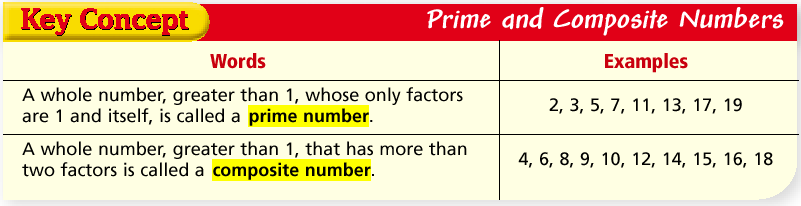 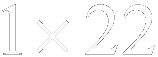 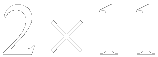 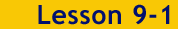 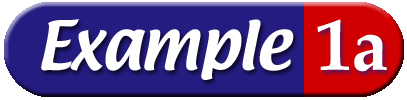 Factor 22. Then classify it as prime or composite.
To find the factors of 22, list all pairs of whole numbers whose product is 22.
Answer: 	Since 22 has more than two factors, it is	a composite number. The factors of 22, in	increasing order, are 1, 2, 11, and 22.
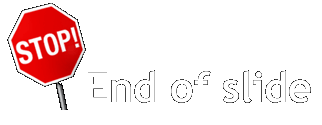 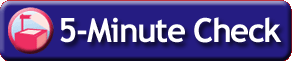 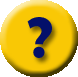 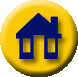 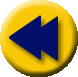 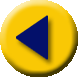 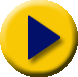 Example 1-1a
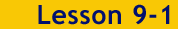 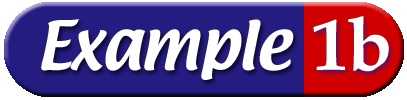 Factor 31. Then classify it as prime or composite.
The only whole numbers that can be multiplied together to get 31 are 1 and 31.
Answer:	The factors of 31 are 1 and 31. Since the 	only factors of 31 are 1 and itself, 31 is a 	prime number.
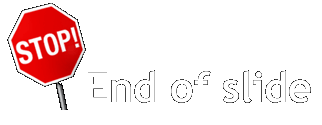 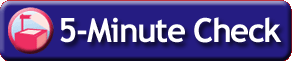 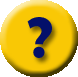 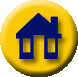 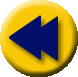 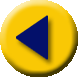 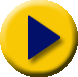 Example 1-1a
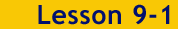 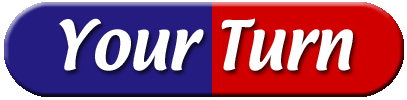 Factor each number. Then classify it as prime or composite.
a.  17


b.  25
Answer: 	1, 17; prime
Answer: 	1, 5, 25; composite
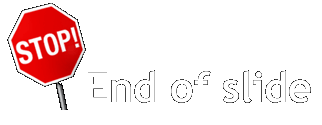 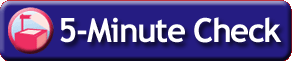 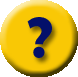 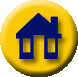 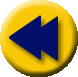 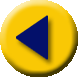 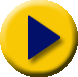 Example 1-1b
Factoring Methods
Factoring can be accomplished by simply breaking a number down into its prime products
A factoring tree can help, this is created with successive divisions
The least prime factor of 84 is 2.
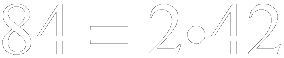 The least prime factor of 42 is 2.
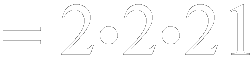 The least prime factor of 21 is 3.
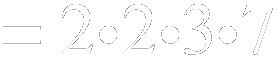 Answer: 	Thus, the prime factorization of 84 is
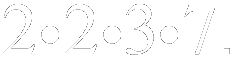 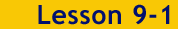 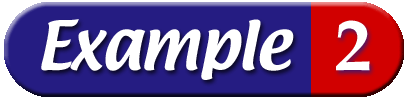 Find the prime factorization of 84.
Method 1
All of the factors in the last row are prime.
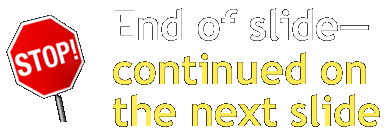 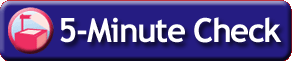 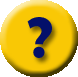 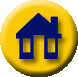 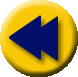 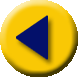 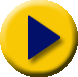 Example 1-2a
21		4
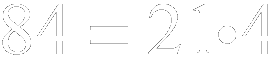 3	7
2	2
and
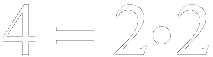 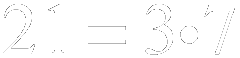 Answer: 	Thus, the prime factorization of 84 is	or
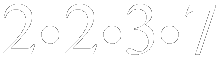 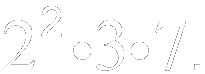 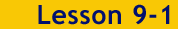 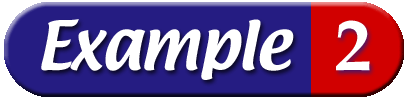 Method 2  Use a factor tree.
84
All of the factors in the last branch of the factor tree are prime.
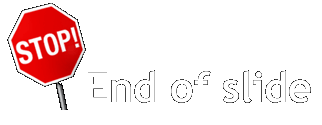 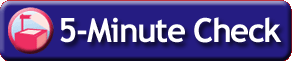 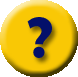 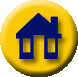 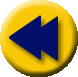 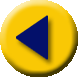 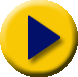 Example 1-2a
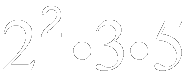 Answer: 		or
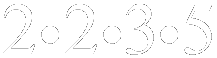 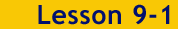 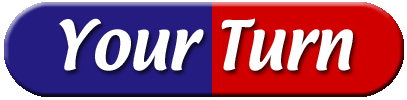 Find the prime factorization of 60.
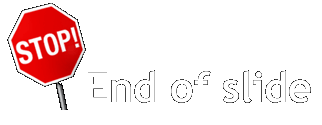 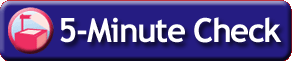 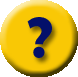 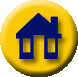 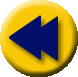 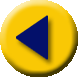 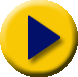 Example 1-2b
Prime Factorization
How do negative numbers affect a factorization?
Express –132 as –1 times 132.
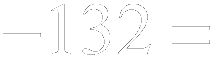 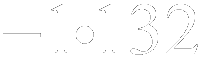 /  \
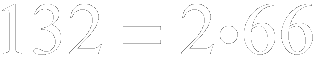 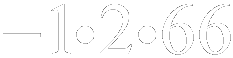 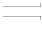 /  \
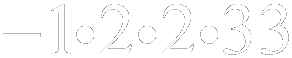 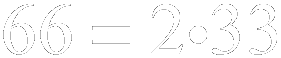 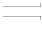 /  \
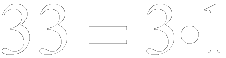 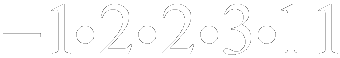 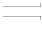 Answer: 	The prime factorization of –132 is	or
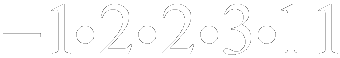 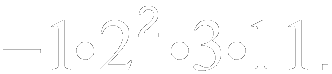 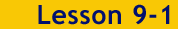 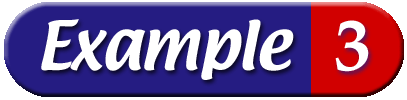 Find the prime factorization of –132.
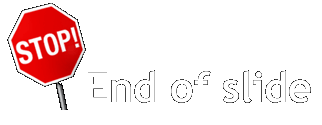 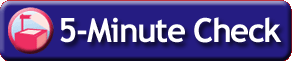 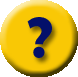 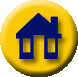 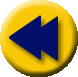 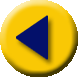 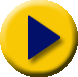 Example 1-3a
Answer:
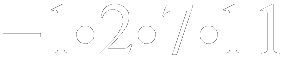 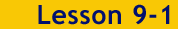 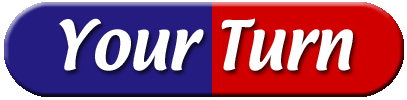 Find the prime factorization of –154.
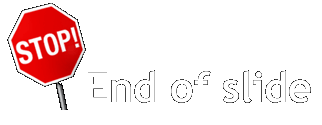 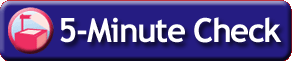 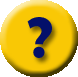 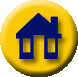 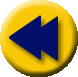 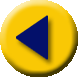 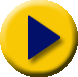 Example 1-3b
Prime Factorization
How do variables affect a prime factorization?

Example x2
Example 6x3y5
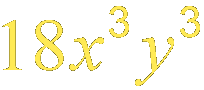 Factor 	completely.
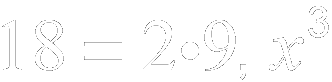 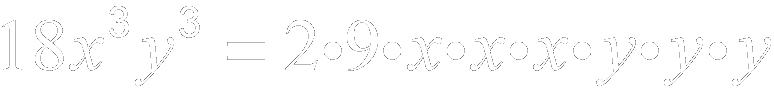 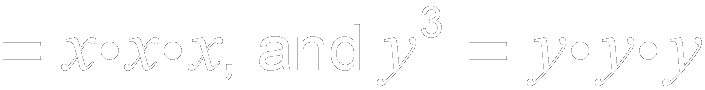 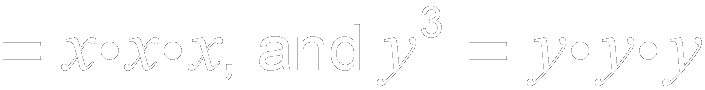 Answer:		in factored form is
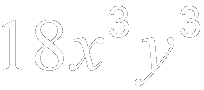 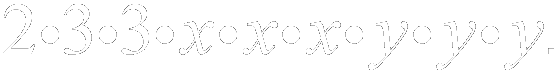 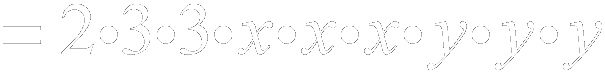 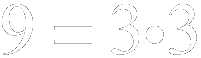 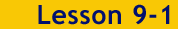 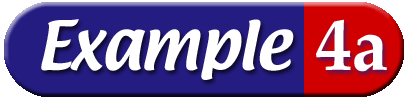 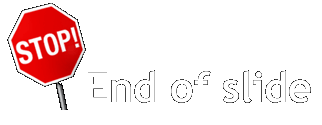 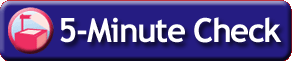 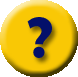 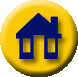 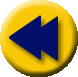 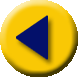 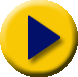 Example 1-4a
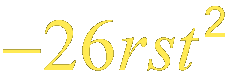 Factor 	completely.
Express –26 as –1 times 26.
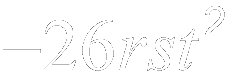 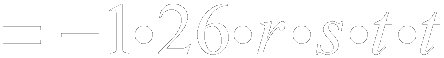 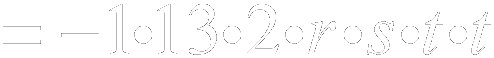 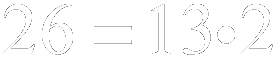 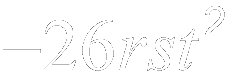 Answer:		in factored form is
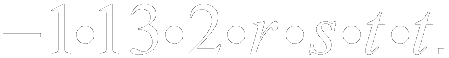 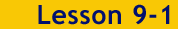 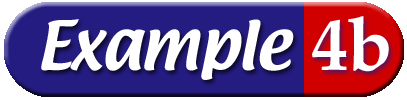 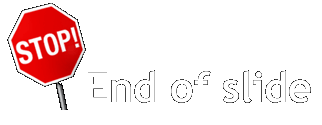 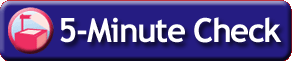 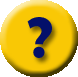 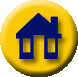 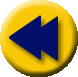 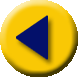 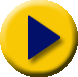 Example 1-4a
Factor each monomial completely.
a.


b.
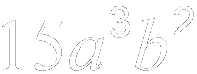 Answer:
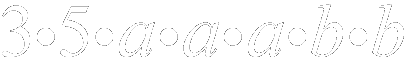 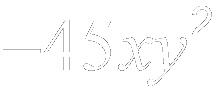 Answer:
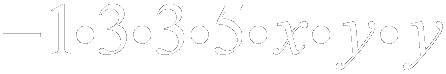 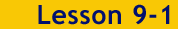 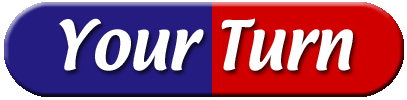 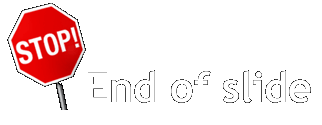 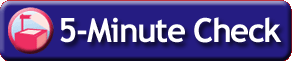 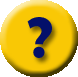 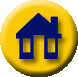 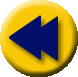 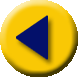 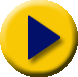 Example 1-4b
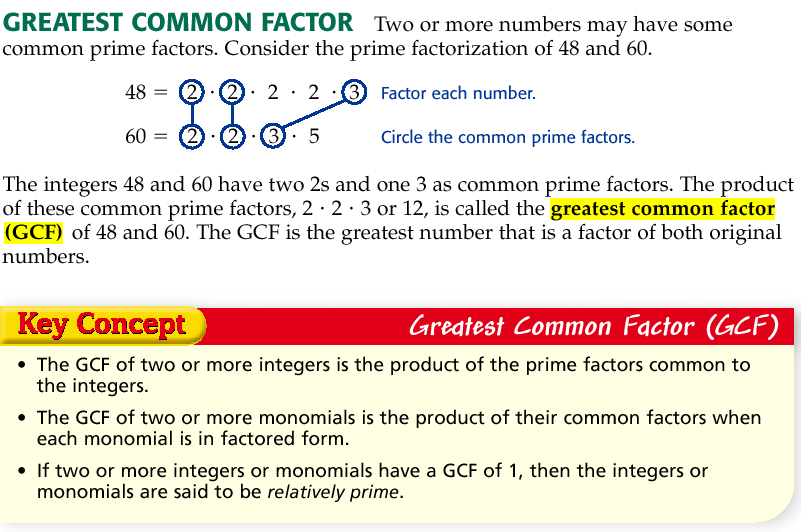 Factor each number.
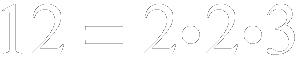 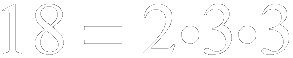 The integers 12 and 18 have one 2 and one 3 as common prime factors. The product of these common prime factors, 	or 6, is the GCF.
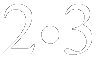 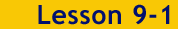 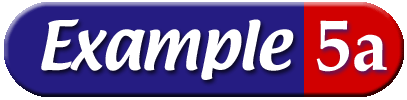 Find the GCF of 12 and 18.
Circle the common prime factors.
Answer:	The GCF of 12 and 18 is 6.
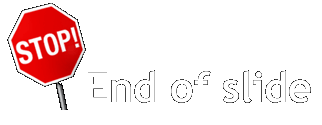 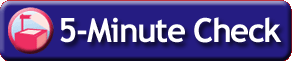 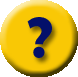 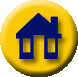 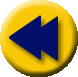 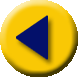 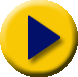 Example 1-5a
Find the GCF of	.
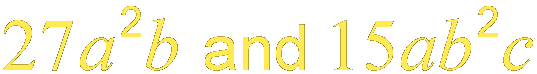 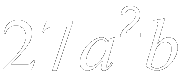 Factor each number.
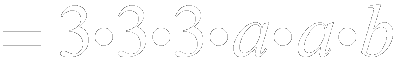 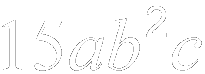 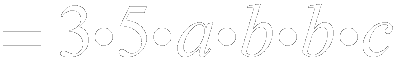 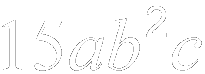 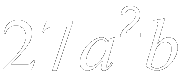 Answer:	The GCF of 	and	is	.
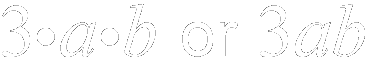 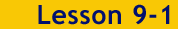 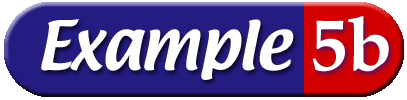 Circle the common prime factors.
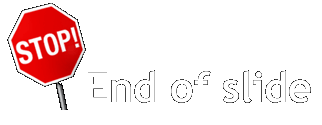 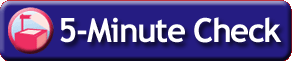 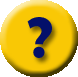 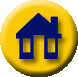 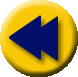 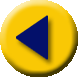 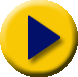 Example 1-5a
Find the GCF of each set of monomials.
a. 15 and 35

b.
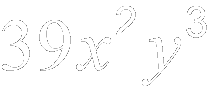 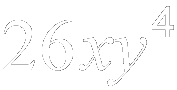 and
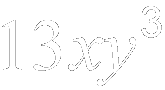 Answer:
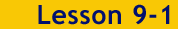 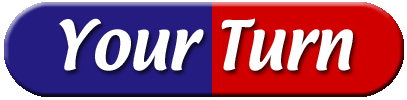 Answer:	5
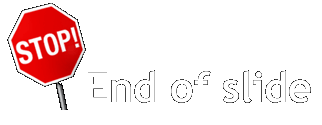 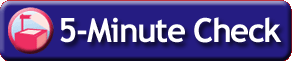 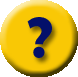 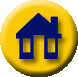 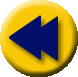 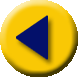 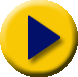 Example 1-5b
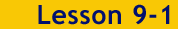 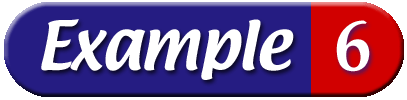 Crafts  Rene has crocheted 32 squares for an afghan.  Each square is 1 foot square. She is not sure how she will arrange the squares but does know it will be rectangular and have a ribbon trim. What is the maximum amount of ribbon she might need to finish an afghan?
Find the factors of 32 and draw rectangles with each length and width. Then find each perimeter.
The factors of 32 are 1, 2, 4, 8, 16, 32.
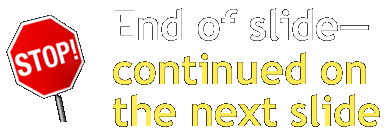 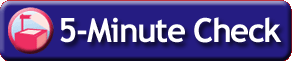 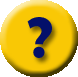 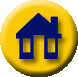 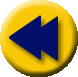 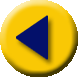 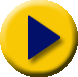 Example 1-6a
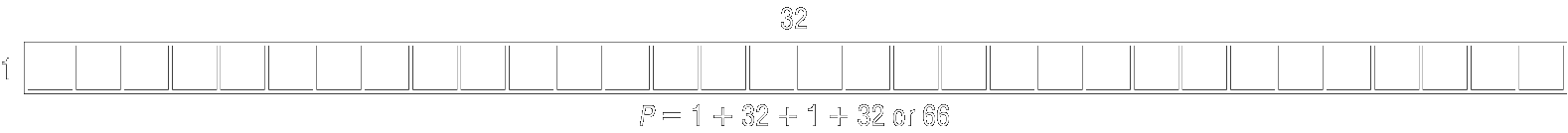 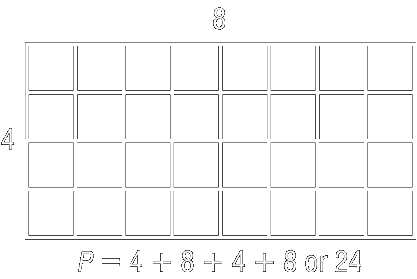 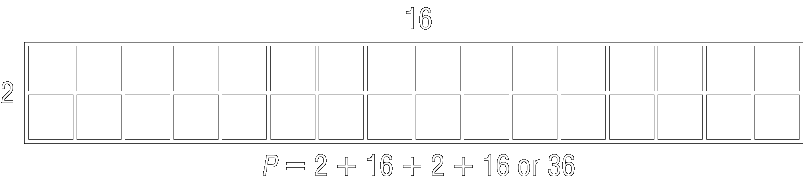 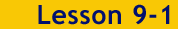 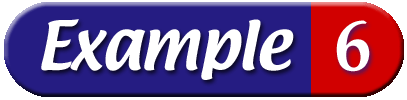 The greatest perimeter is 66 feet. The afghan with this perimeter has a length of 32 feet and a width of 1 foot.
Answer:  The maximum amount of ribbon Rene will need 	is 66 feet.
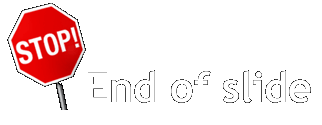 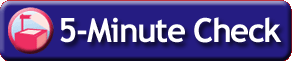 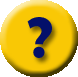 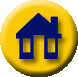 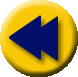 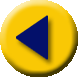 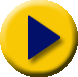 Example 1-6a
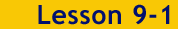 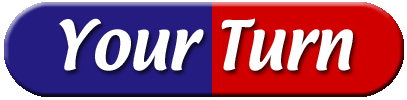 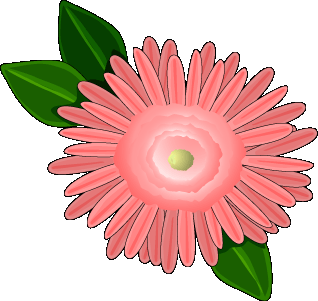 Mary wants to plant a rectangular flower bed in her front yard with a stone border. The area of the flower bed will be 45 square feet and the stones are one foot square each. What is the maximum number of stones that Mary will need to go around all four sides of the flower bed?
Answer:  92 feet
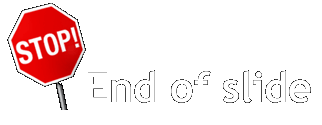 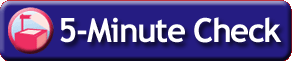 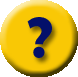 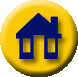 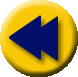 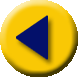 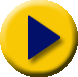 Example 1-6b
Factoring with Distributive Property
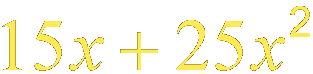 Use the Distributive Property to factor	.
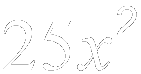 First, find the CGF of 15x and 	.
Factor each number.
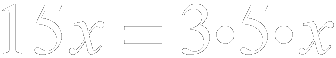 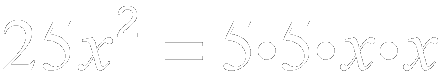 GFC:
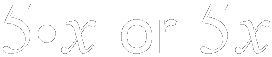 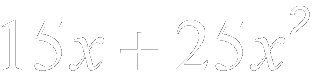 Rewrite each term using the GCF.
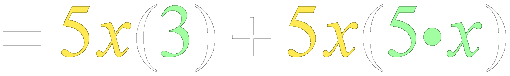 Simplify remaining factors.
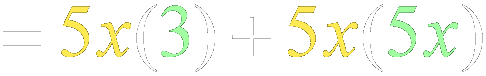 Distributive Property
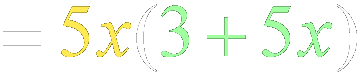 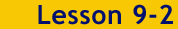 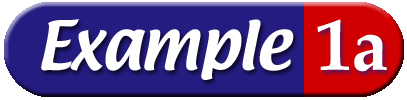 Circle the common prime factors.
Write each term as the product of the GCF and its remaining factors. Then use the Distributive Property to factor out the GCF.
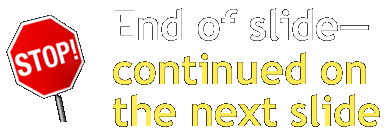 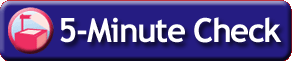 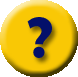 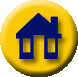 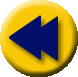 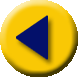 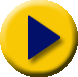 Example 2-1a
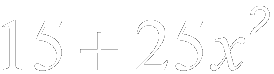 Answer: 	The completely factored form of	is
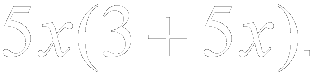 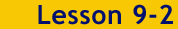 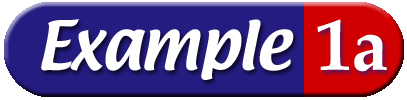 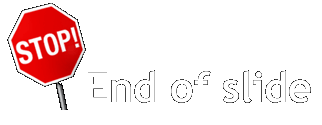 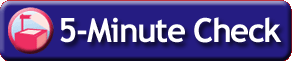 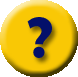 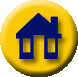 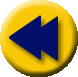 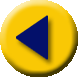 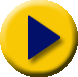 Example 2-1a
Use the Distributive Property to factor		.
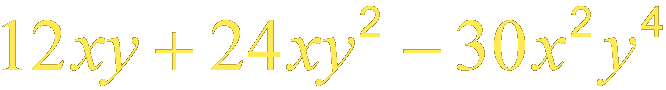 Factor each number.
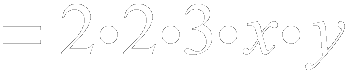 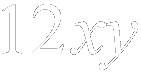 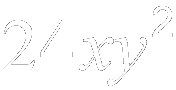 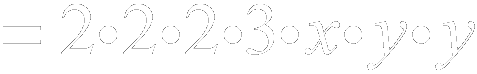 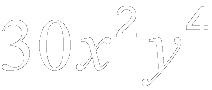 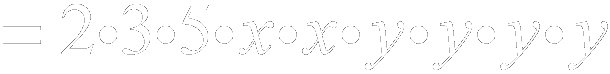 GFC:
or
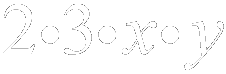 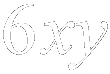 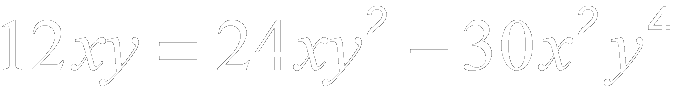 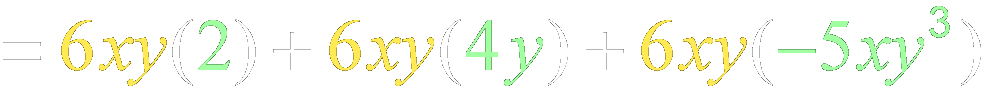 Rewrite each term using the GCF.
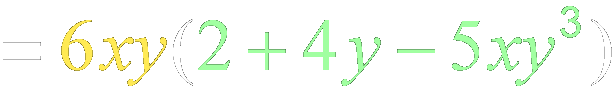 Distributive Property
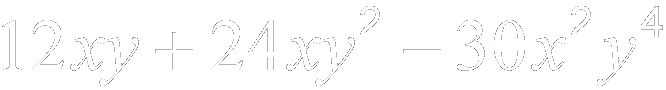 Answer: 	The factored form of	is
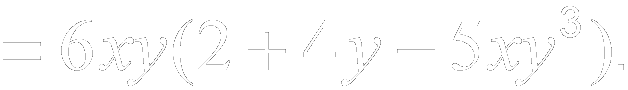 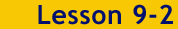 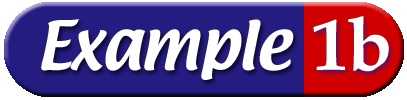 Circle the common prime factors.
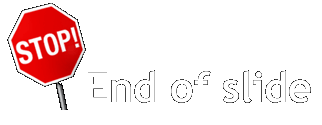 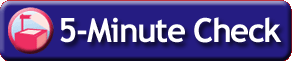 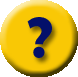 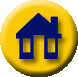 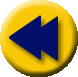 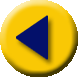 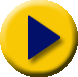 Example 2-1a
Use the Distributive Property to factor each polynomial.
a.


b.
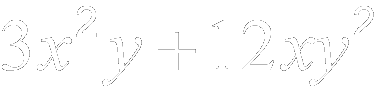 Answer:
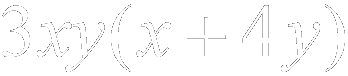 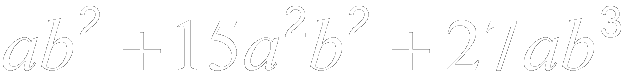 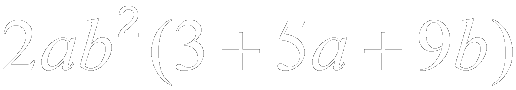 Answer:
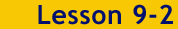 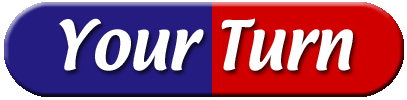 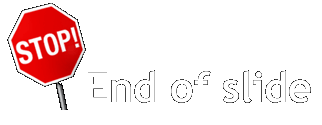 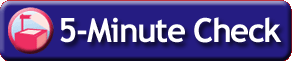 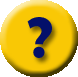 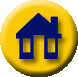 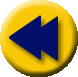 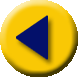 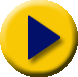 Example 2-1b
Factoring Four Terms
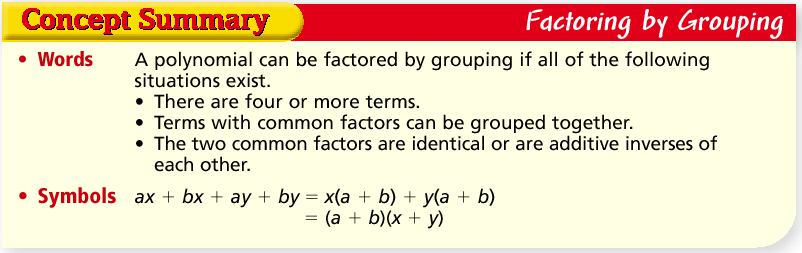 Factor
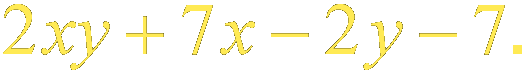 Factor the GCFfrom each grouping.
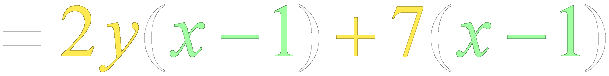 Answer:
Distributive Property
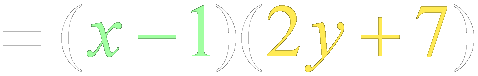 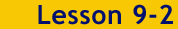 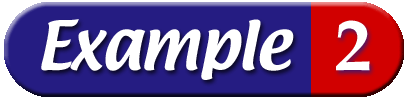 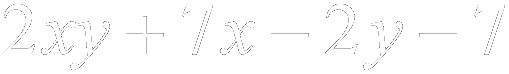 = (2xy – 2y) + (7x – 7)            Group terms with 
                                                common factors
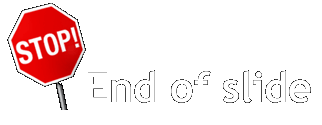 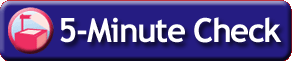 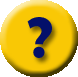 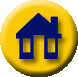 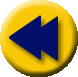 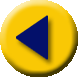 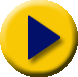 Example 2-2a
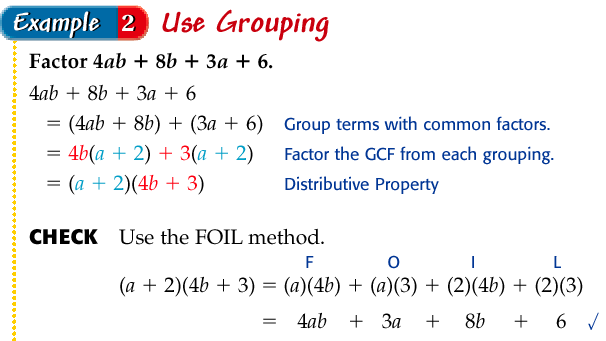 Answer:
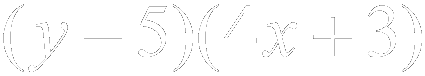 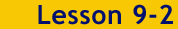 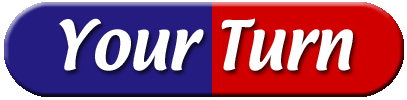 Factor    4xy + 3y – 20x – 15
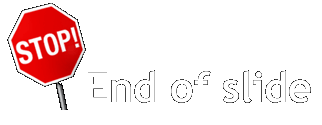 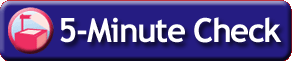 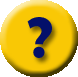 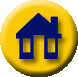 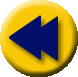 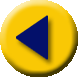 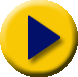 Example 2-2b
Factor
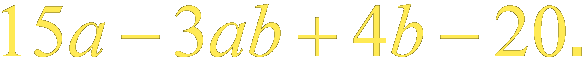 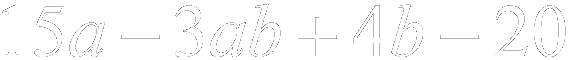 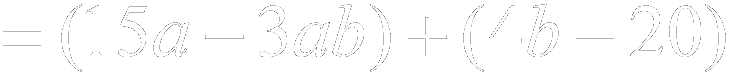 Group terms with common factors.
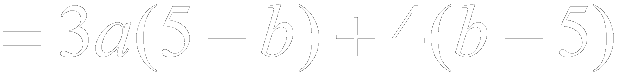 Factor GCF from each grouping.
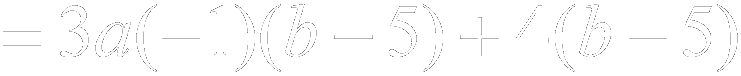 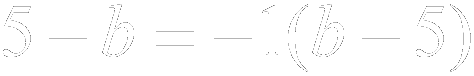 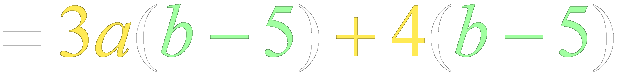 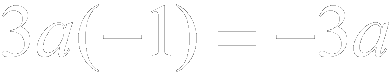 Answer:
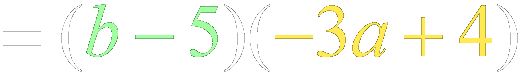 Distributive Property
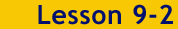 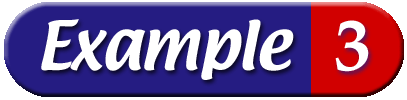 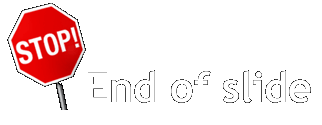 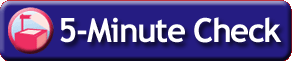 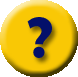 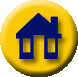 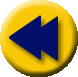 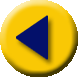 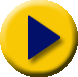 Example 2-3a
Answer:
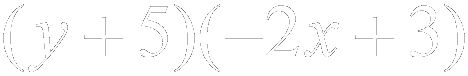 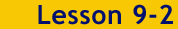 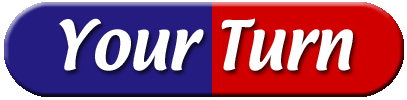 Factor    –2xy + 10x + 3y + 15
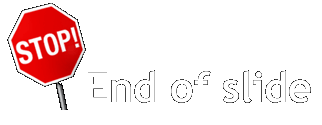 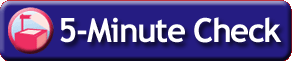 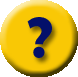 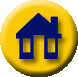 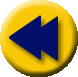 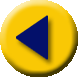 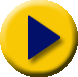 Example 2-3b
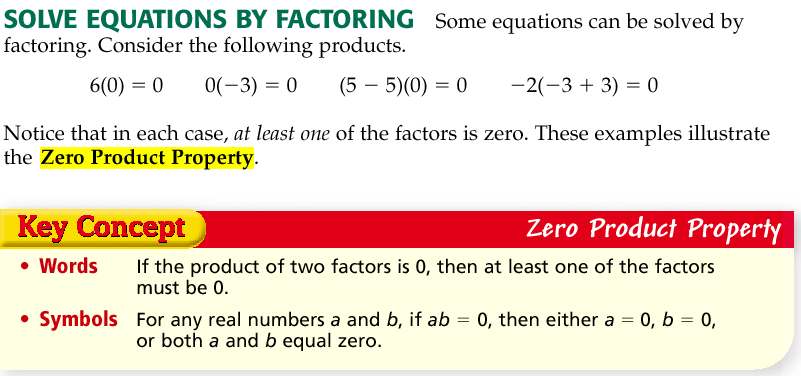 Solve		Then check the solutions.
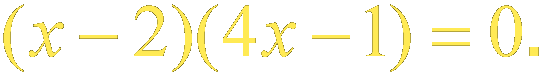 If		, then according to the Zero Product Property either			or
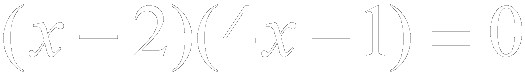 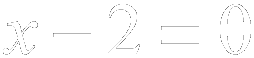 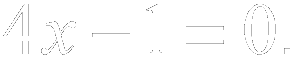 Original equation
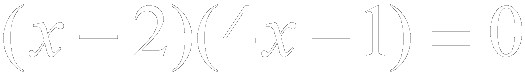 or
Set each factor equal to zero.
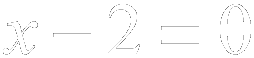 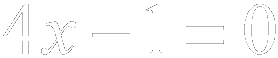 Solve each equation.
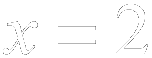 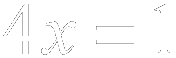 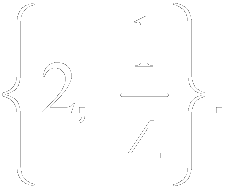 Answer: The solution set is
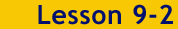 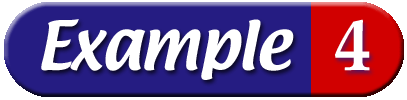 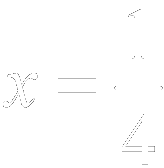 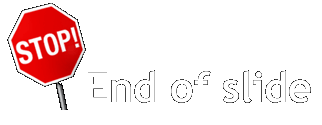 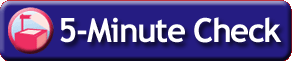 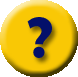 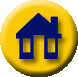 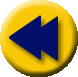 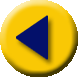 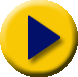 Example 2-4a
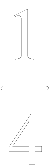 Check  Substitute 2 and 	for x in the original equation.
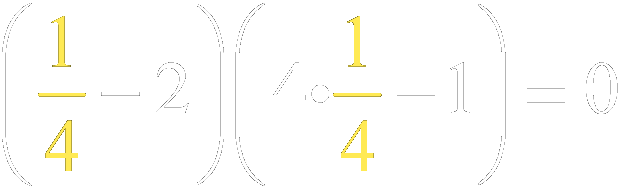 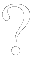 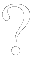 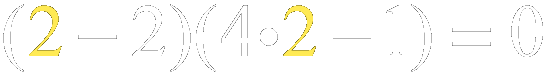 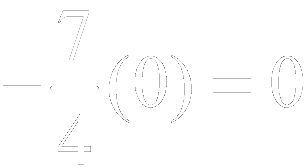 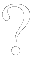 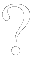 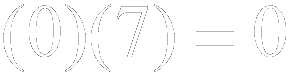 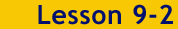 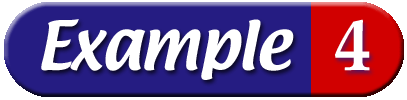 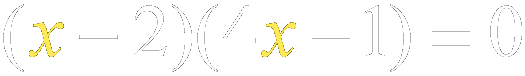 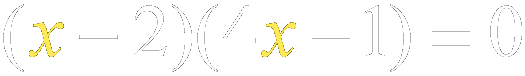 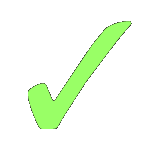 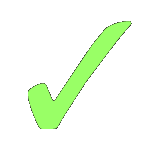 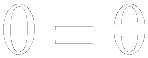 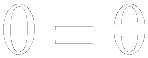 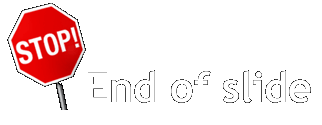 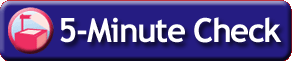 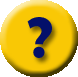 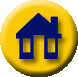 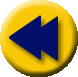 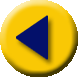 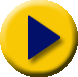 Example 2-4a
Solve		Then check the solutions.
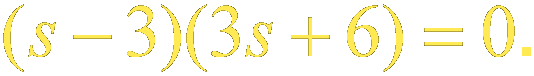 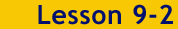 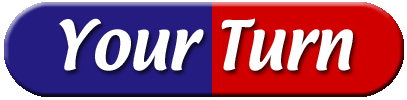 Answer: {3, –2}
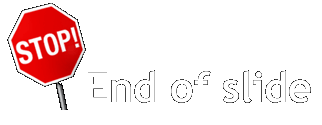 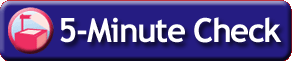 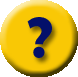 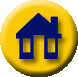 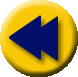 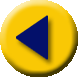 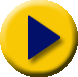 Example 2-4b
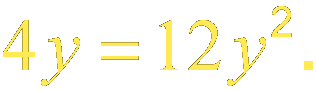 Solve	Then check the solutions.
Write the equation so that it is of the form
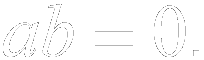 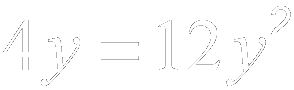 Original equation
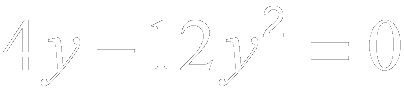 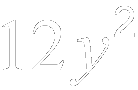 Subtract 	from each side.
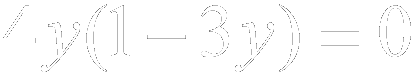 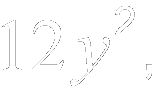 Factor the GCF of 4y andwhich is 4y.
Zero Product Property
or
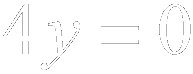 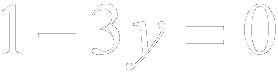 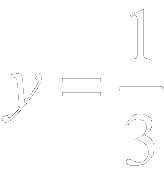 Solve each equation.
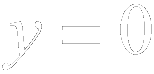 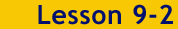 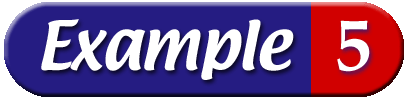 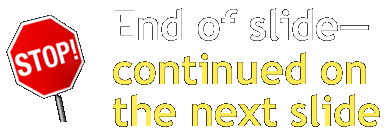 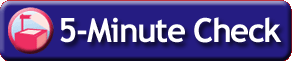 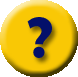 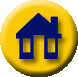 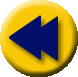 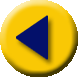 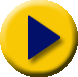 Example 2-5a
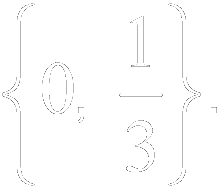 Answer:  The solution set is	Check by substituting
	0 and	for y in the original equation.
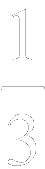 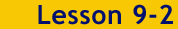 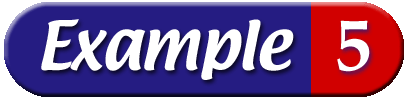 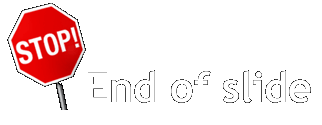 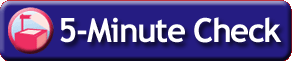 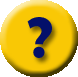 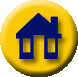 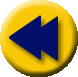 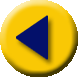 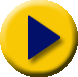 Example 2-5a
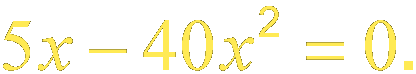 Solve
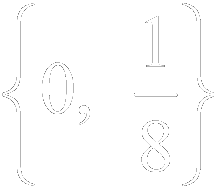 Answer:
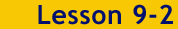 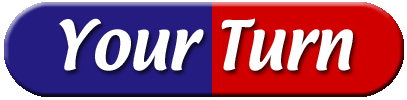 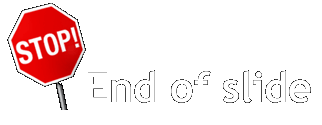 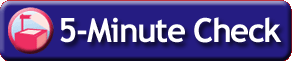 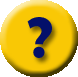 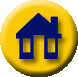 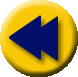 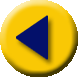 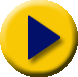 Example 2-5b
Homework
9-1 Factors and Greatest Common Factor
9-2 Factoring using the Distributive Property

		Four Pages, even problems